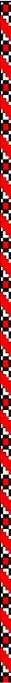 Презентація вчителя початкових класів
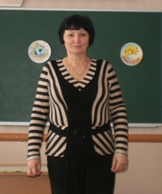 Візитка

Дата народження: 28.10.1955 року
Освіта: вища; 
Київський педагогічний інститут ім. О.М. Горького
Кваліфікація: вчитель початкових класів
Стаж роботи: 43 рік
Курси підвищення кваліфікації:
2016 рік
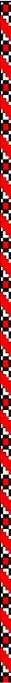 Проблемна тема
Форми і методи активізації пізнавальної діяльності учнів початкових класів в умовах Нової української школи
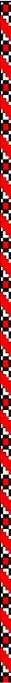 Шляхи реалізації
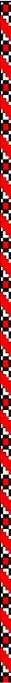 Метод проектів
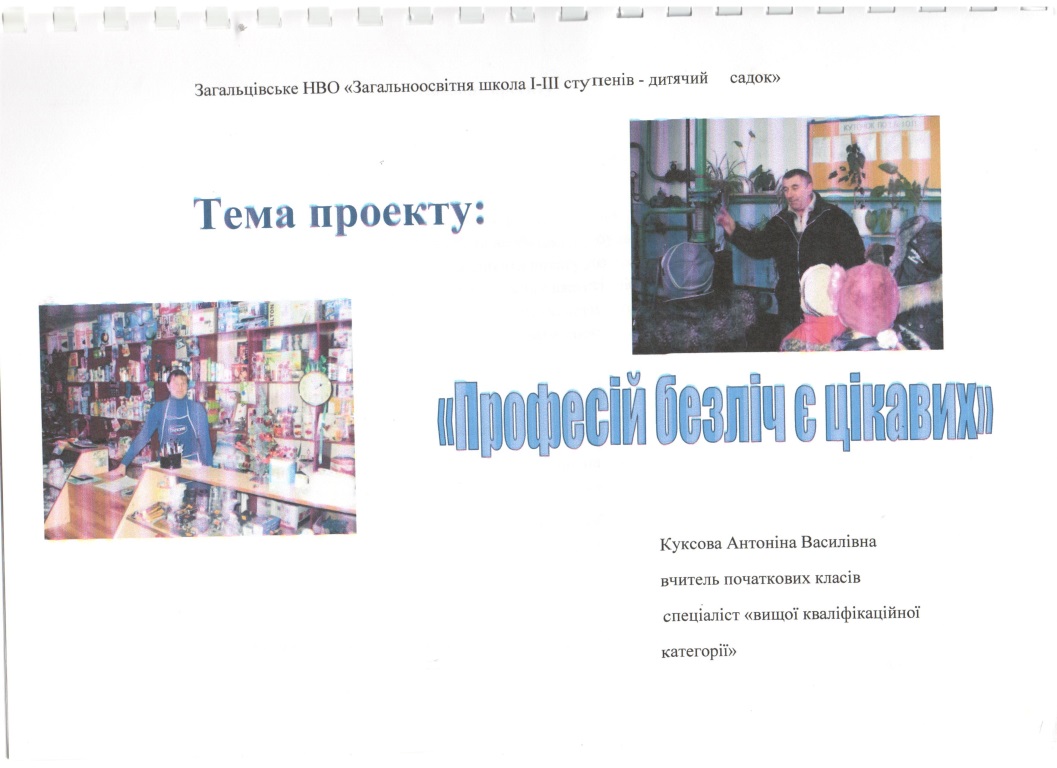 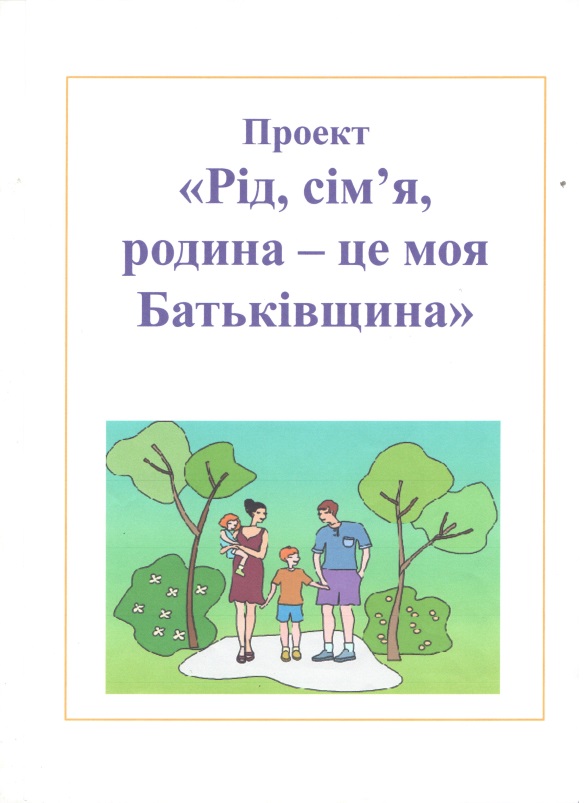 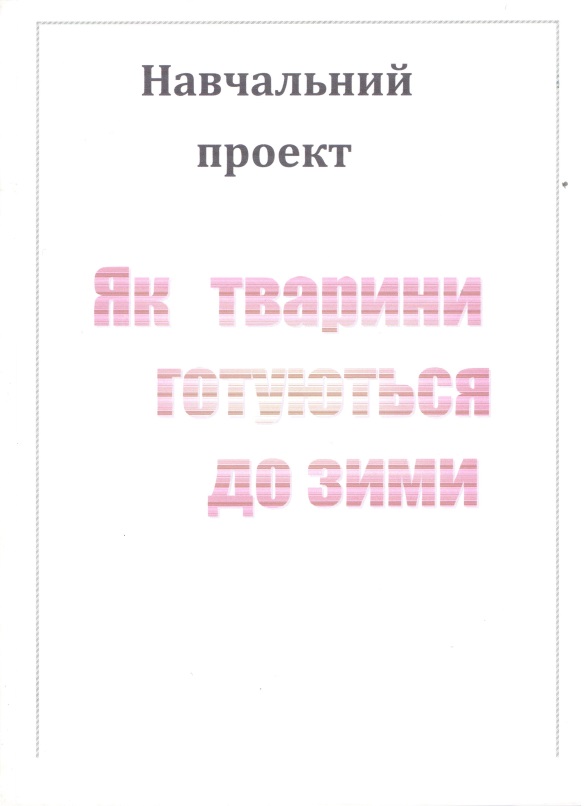 Використання проектів:
сприяє стимулюванню інтересу учнів до нових знань;
активізує самостійне мислення і самостійну пошукову діяльність;
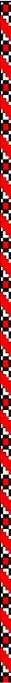 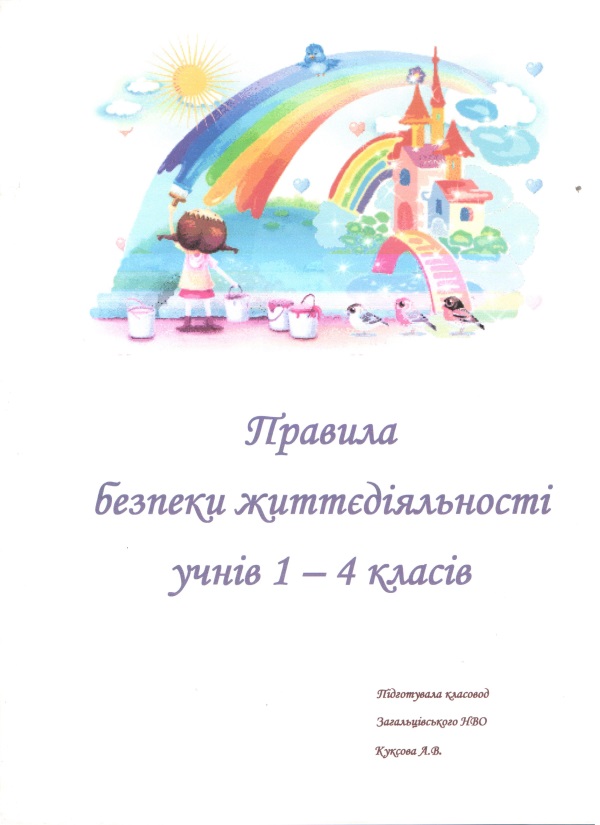 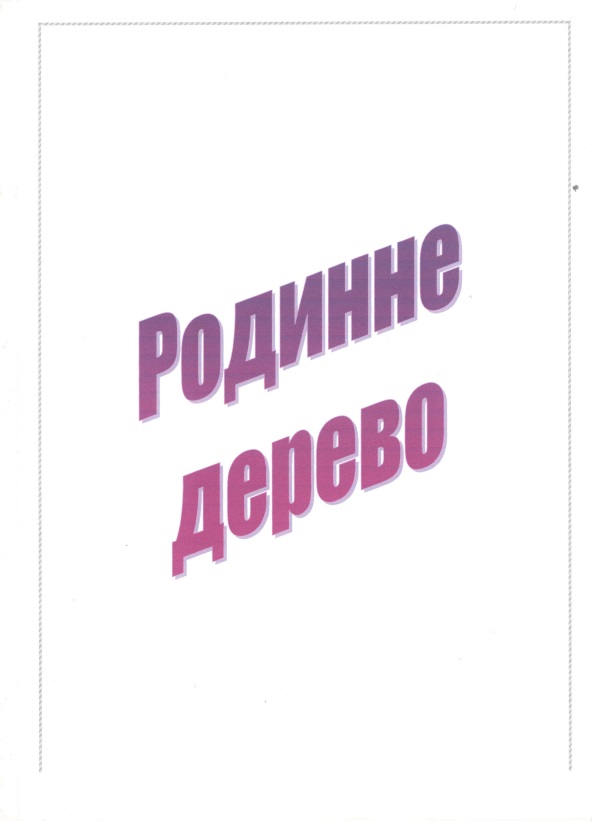 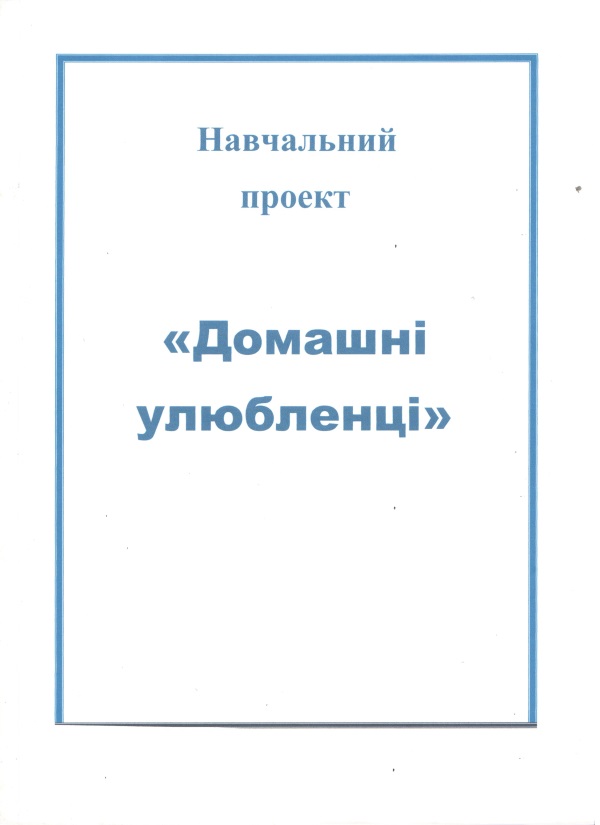 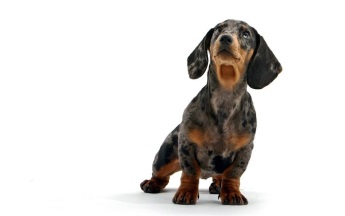 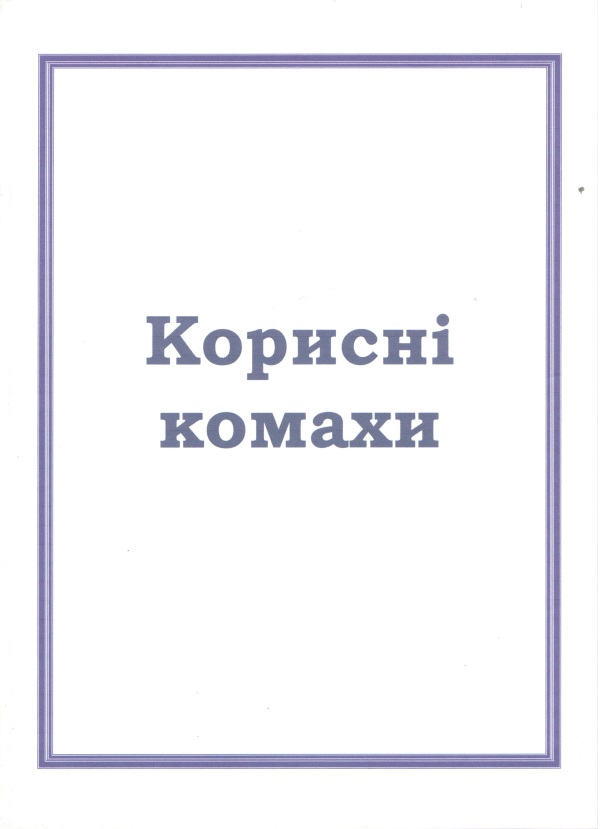 виробляє здатність орієнтуватися в 
інформаційному просторі;
формує вміння застосовувати знання 
в конкретній діяльності;
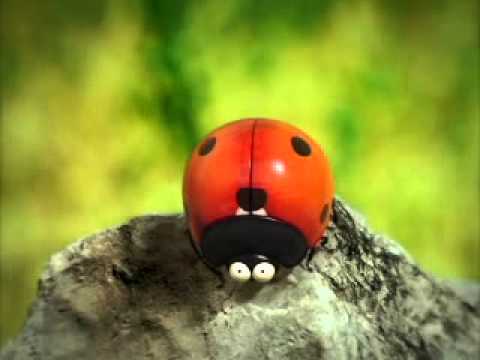 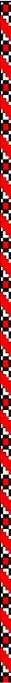 Робота в групах
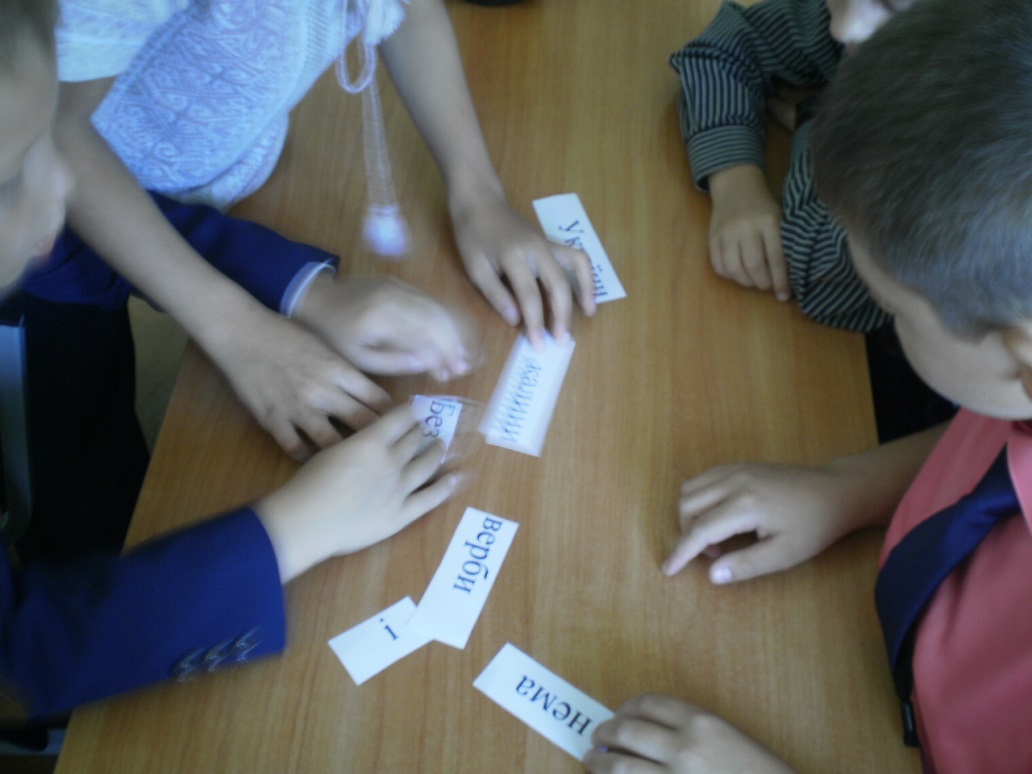 Створює емоційно-позитивне ставлення до співробництва в навчанні;
Виробляє готовність дослухатися до співбесідника і орієнтуватись на партнера;
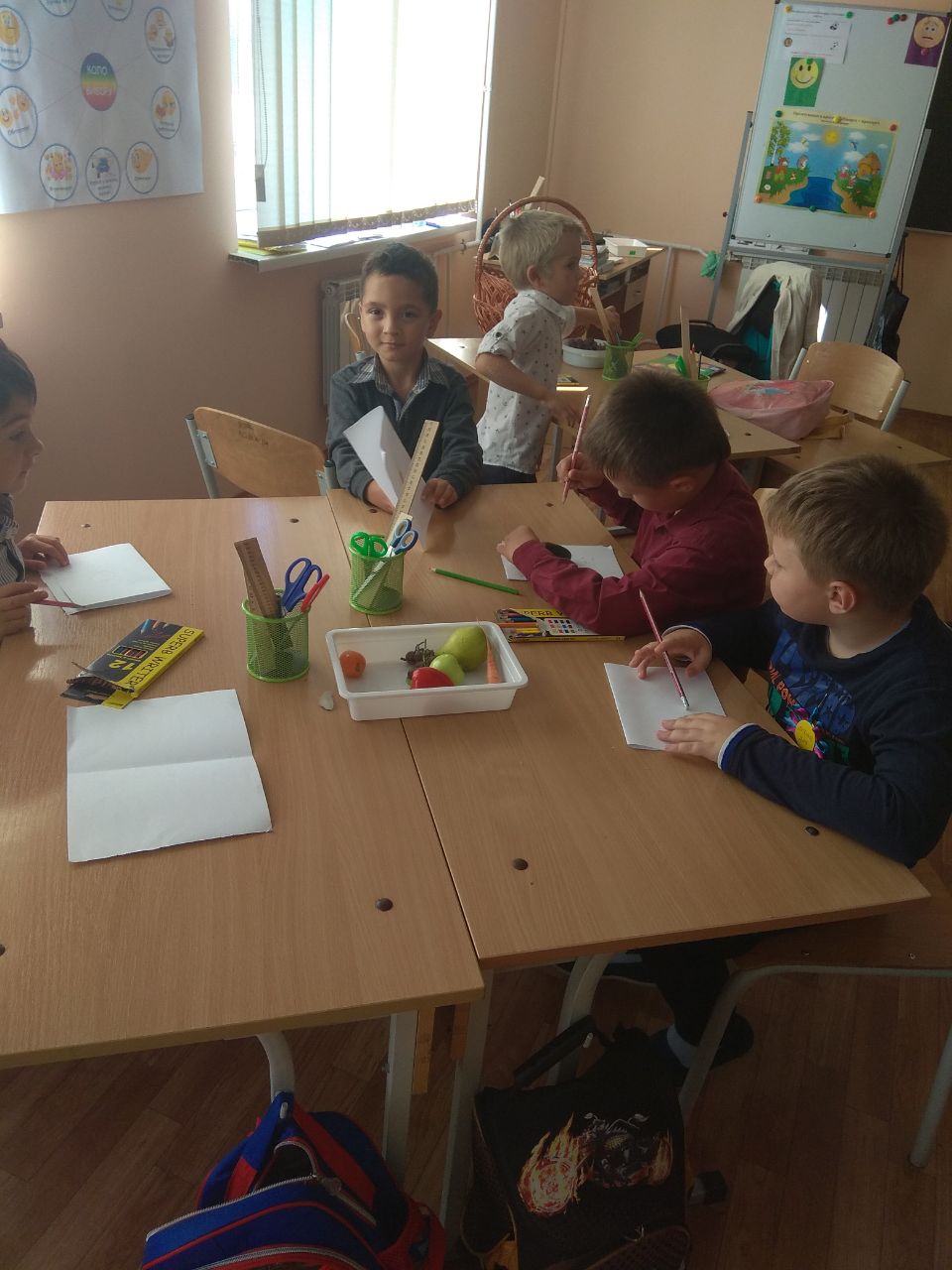 Дає можливість всім членам групи висловити свою точку зору;
Сприяє формуванню згуртованості і взаємоповаги до однокласників;
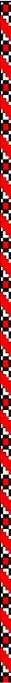 Дослідницька робота на уроках
Стимулює до пошуку інформації з різних джерел;
Розвиває практичні навички.
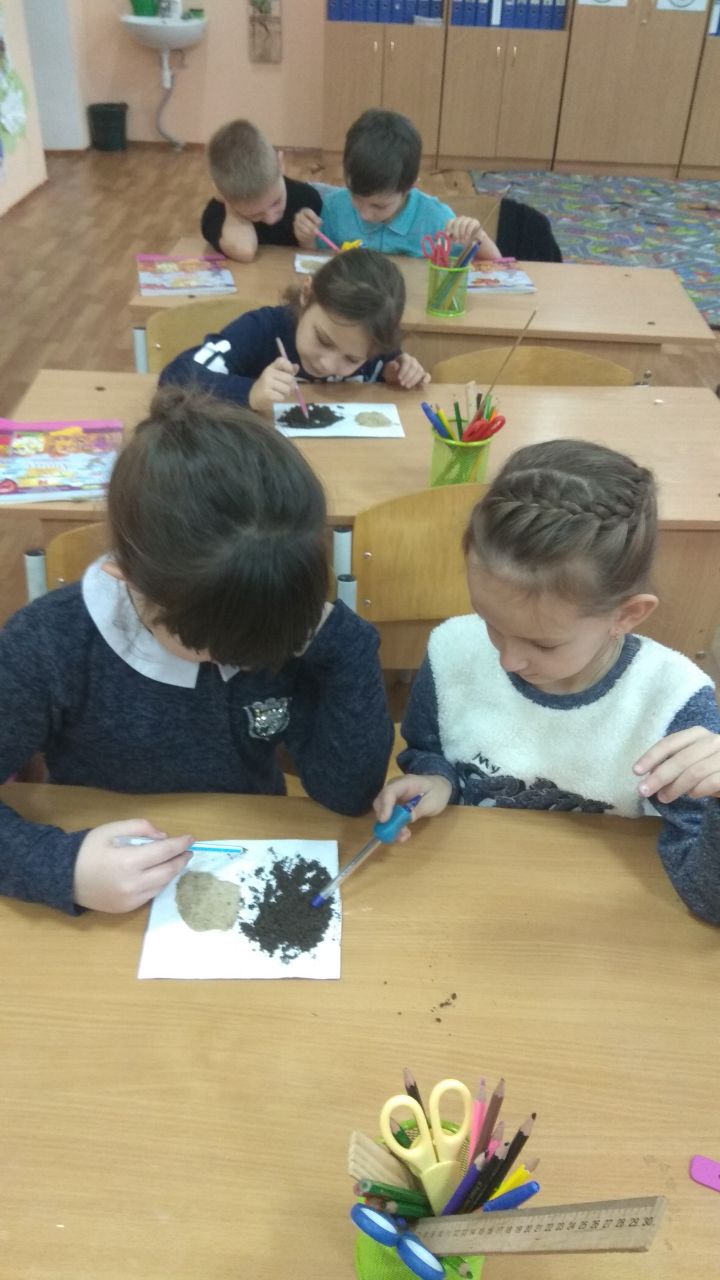 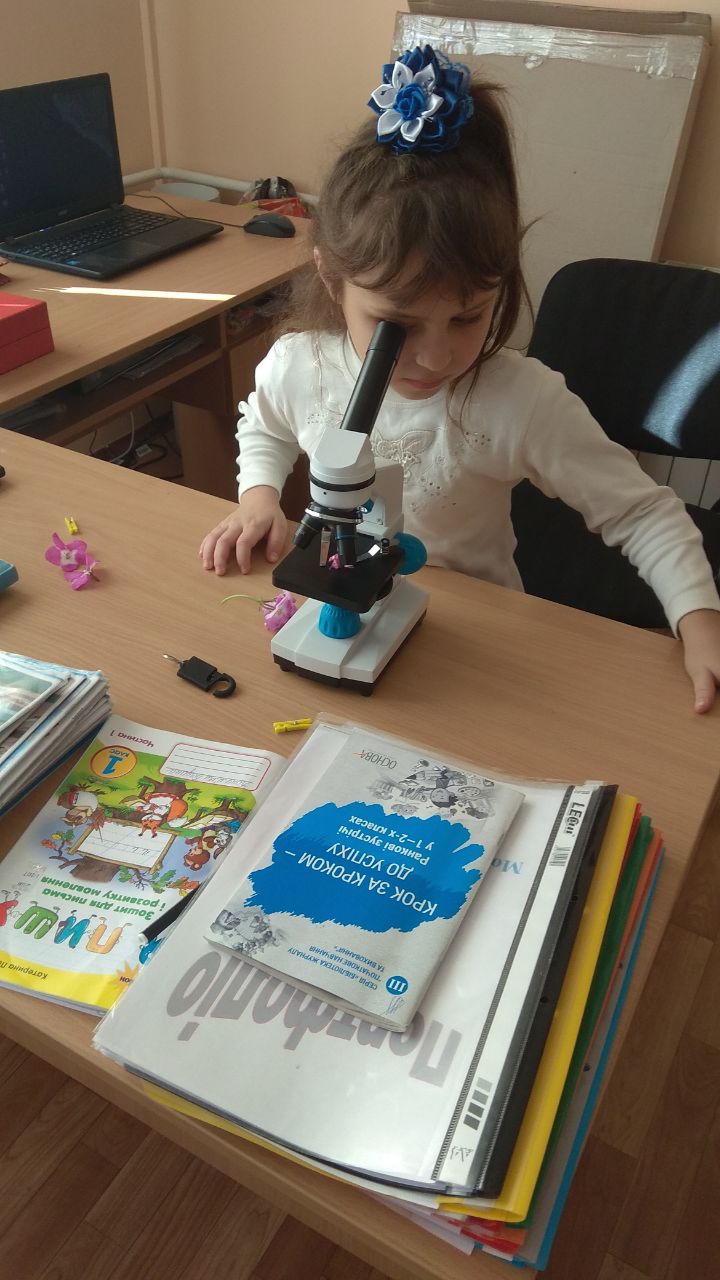 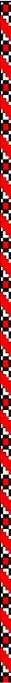 Індивідуальний підхід до особистості кожного учня
діалог;
діагностування;
ігрові форми;
робота з батьками.
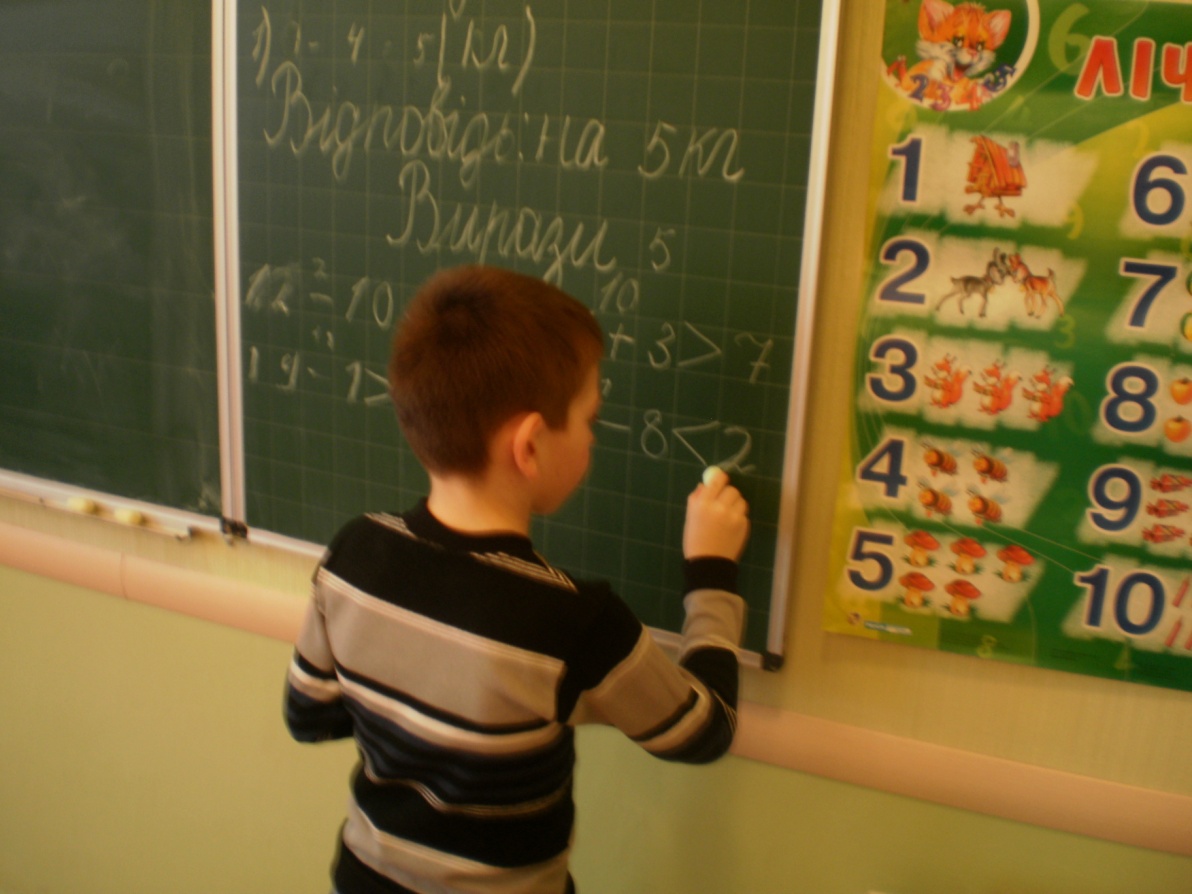 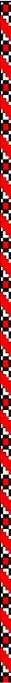 Використання комп’ютерних засобів навчання
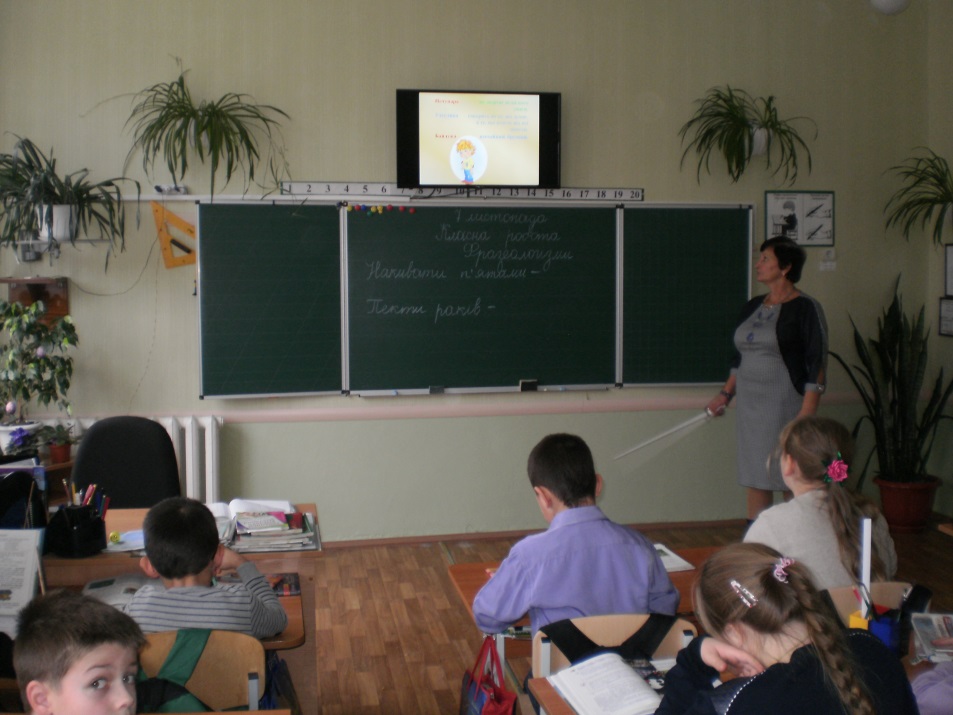 створення презентацій;
пошук додаткової інформації;
виготовлення дидактичного матеріалу;
проведення фізкультхвилинок;
організація позакласних заходів;
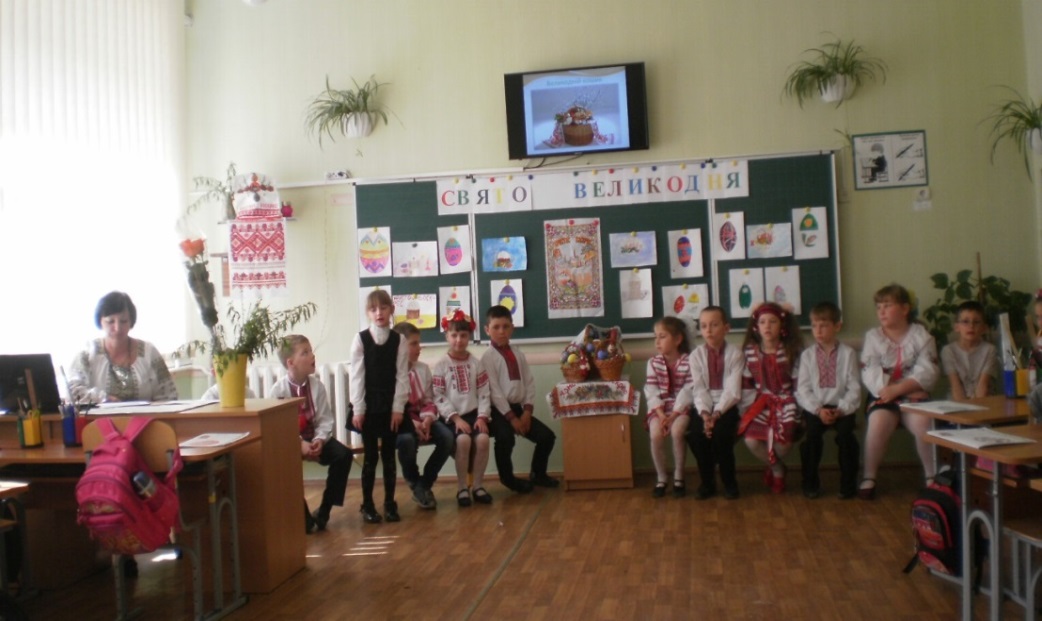 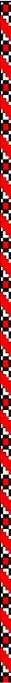 Презентації до уроків
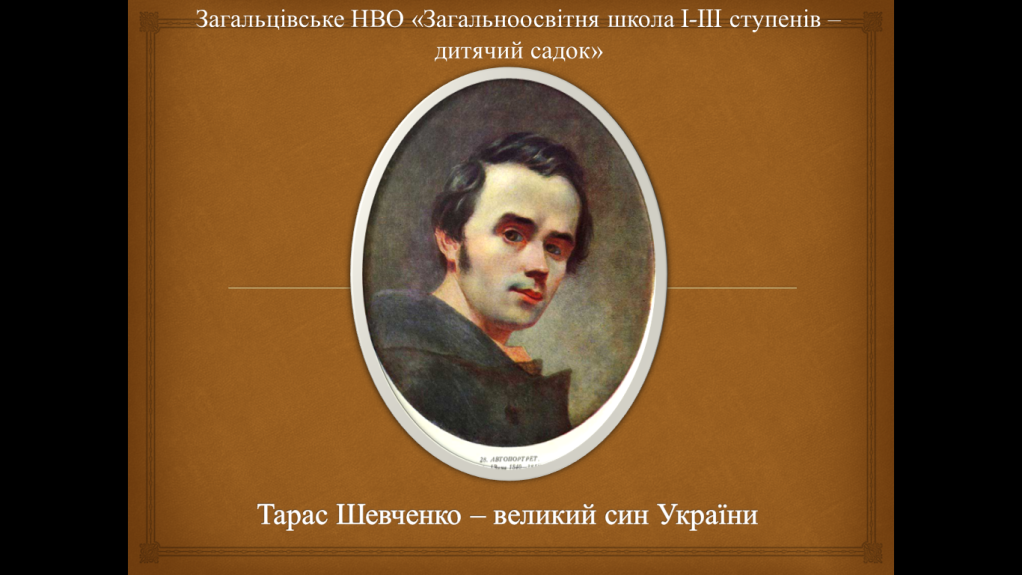 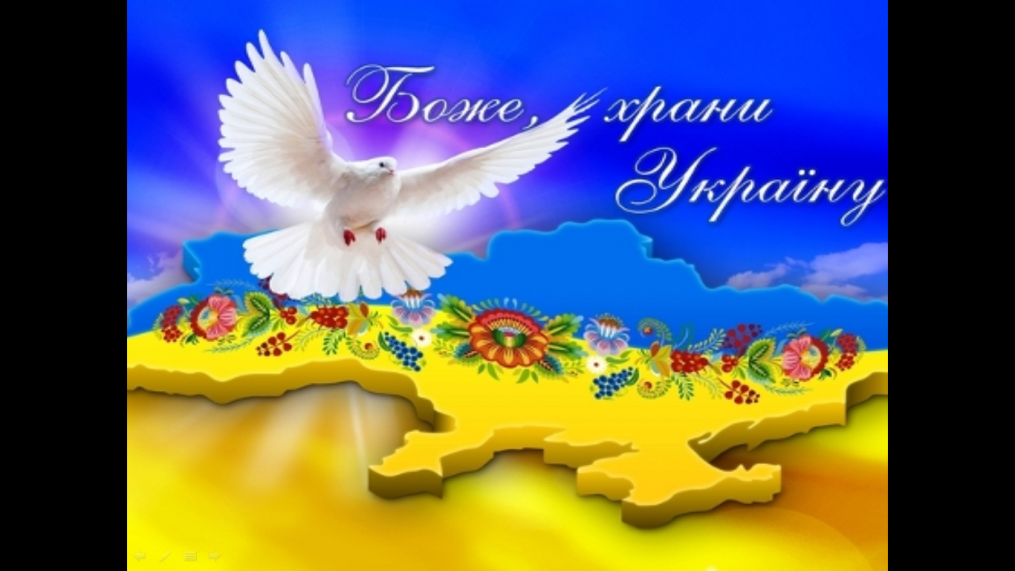 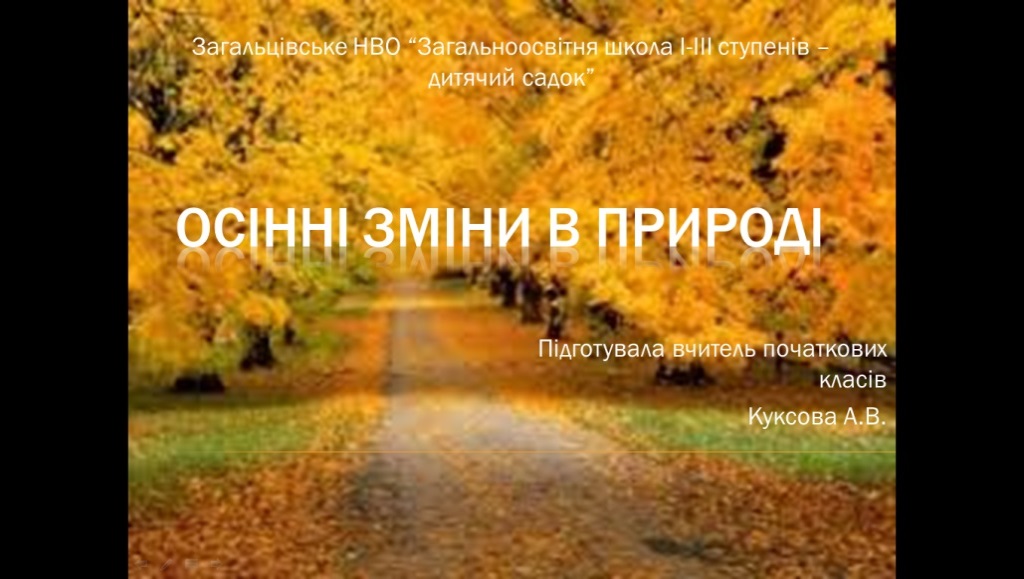 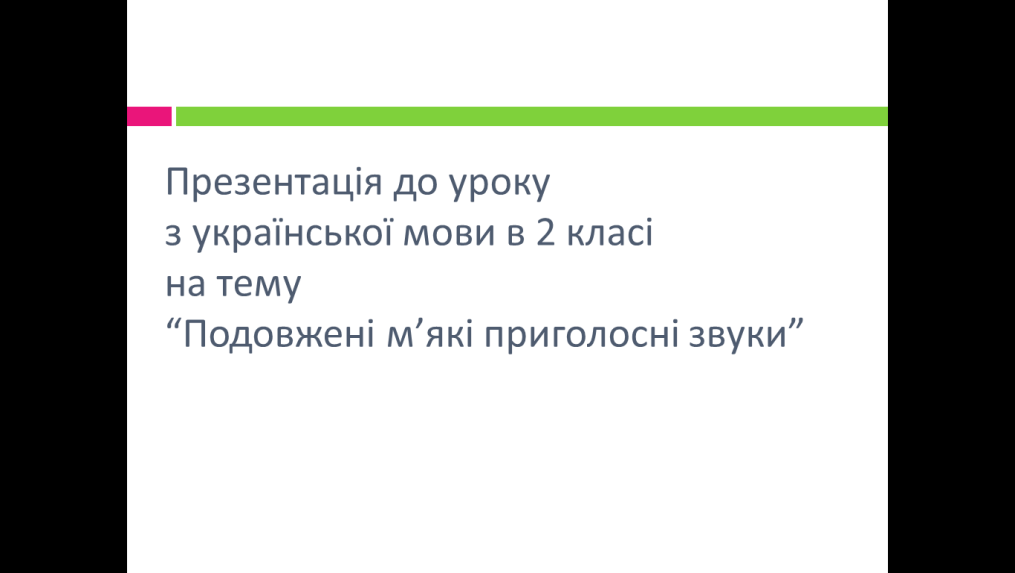 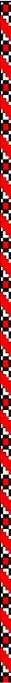 Презентації до проведення позакласних заходів
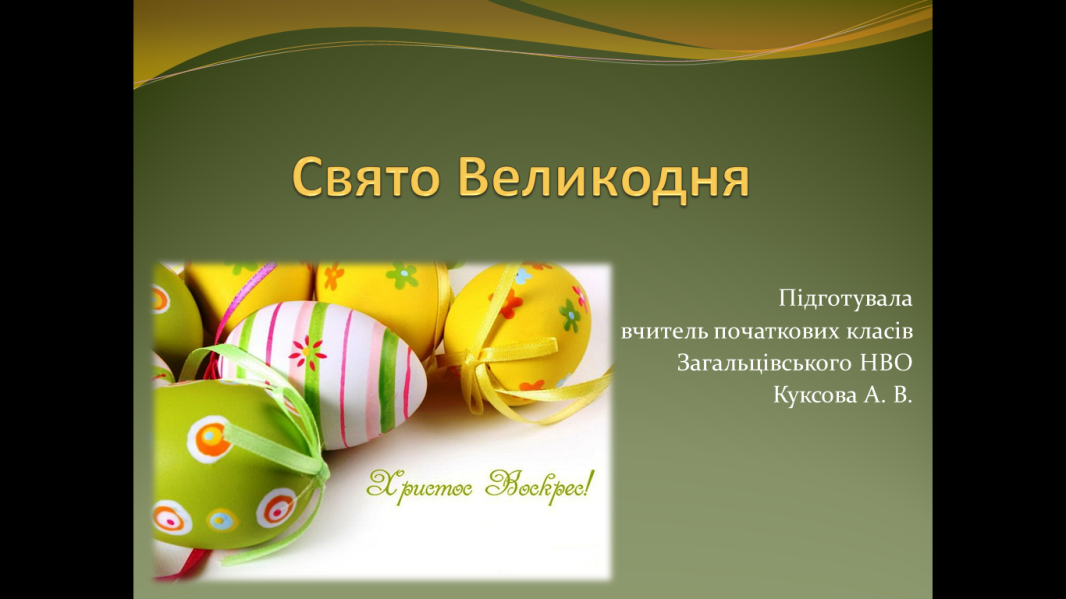 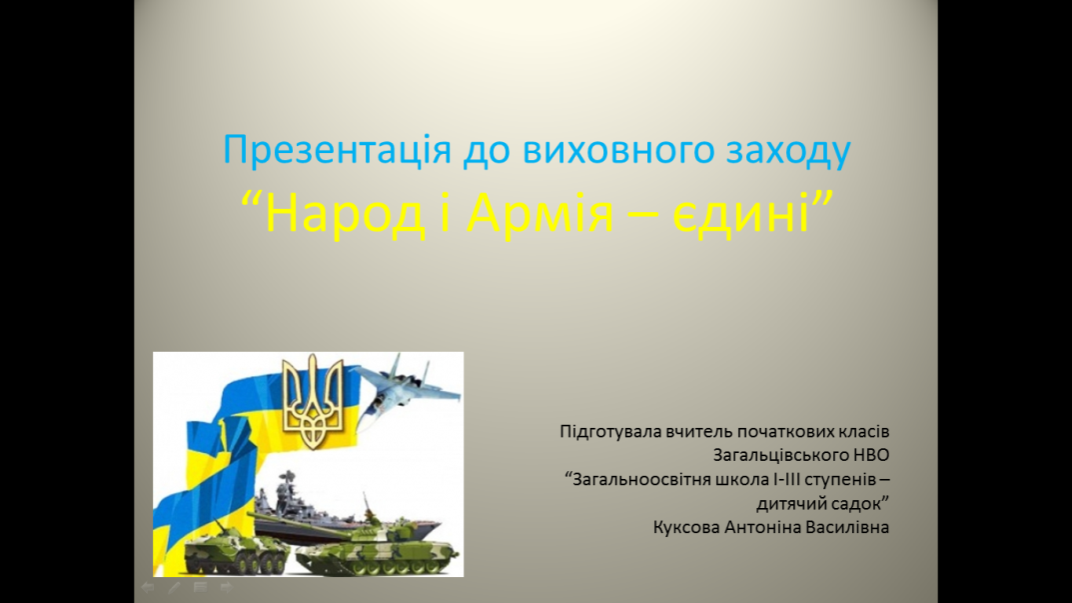 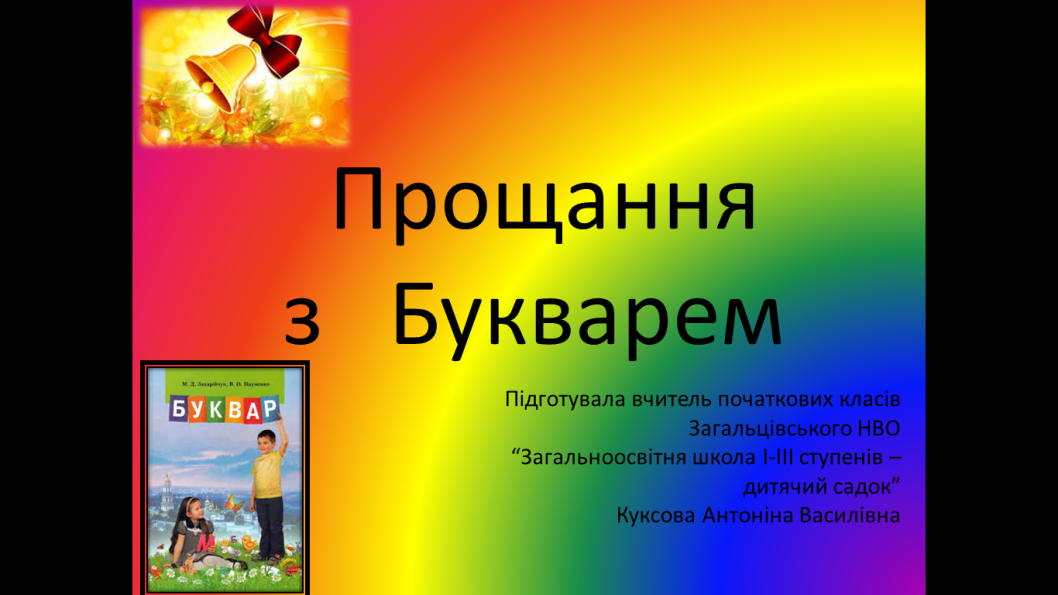 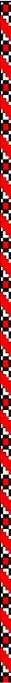 Створення ситуації успіху
Шляхи:
формування в учнях віру в успіх (зняття страху);
внесення мотиву (заради чого це робиться…);
авансування успіху (у тебе обов’язково вийде…);
прихований інструктаж (виконуючи роботу не забудь…);
висока оцінка деталі (найбільше тобі вдалося…);
персональна винятковість (тільки ти міг би…);
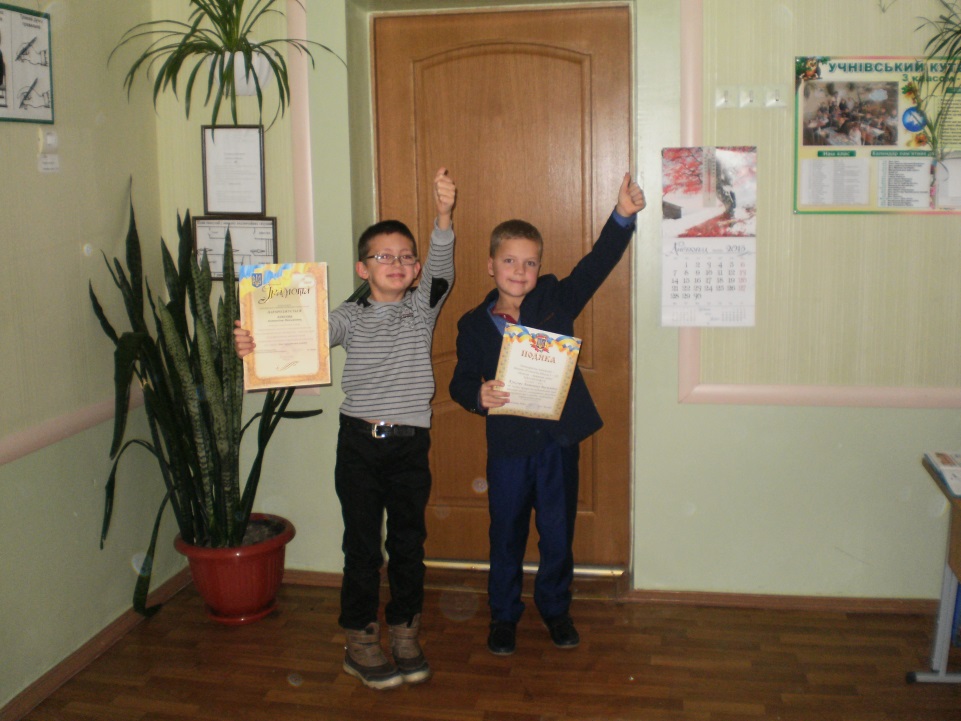 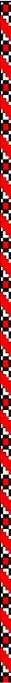 Розвиток творчих здібностей
уроки-змагання знавців рідної мови;
уроки-дослідження (правопис префіксів роз- без-);
конкурс «Візьму перо і спробую»;
мовні ігри;
участь у конкурсах читців творів Т.Г. Шевченка, Лесі Українки;
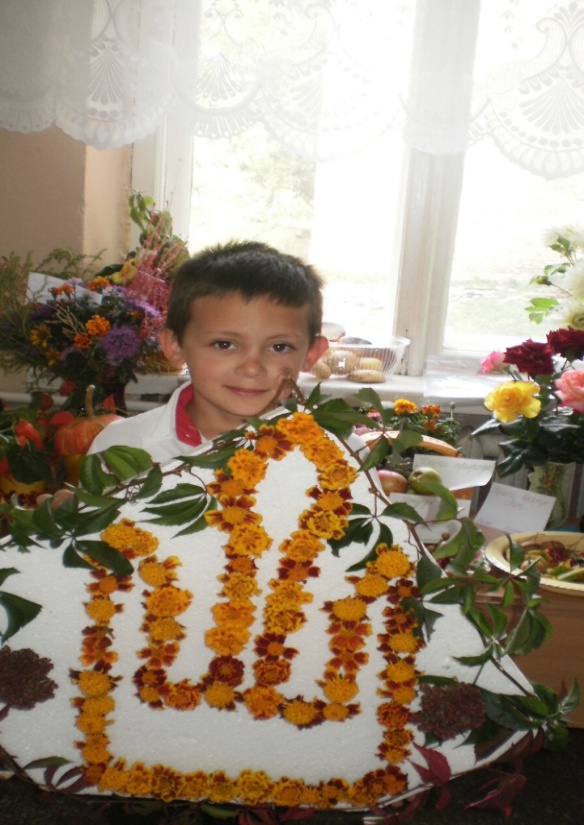 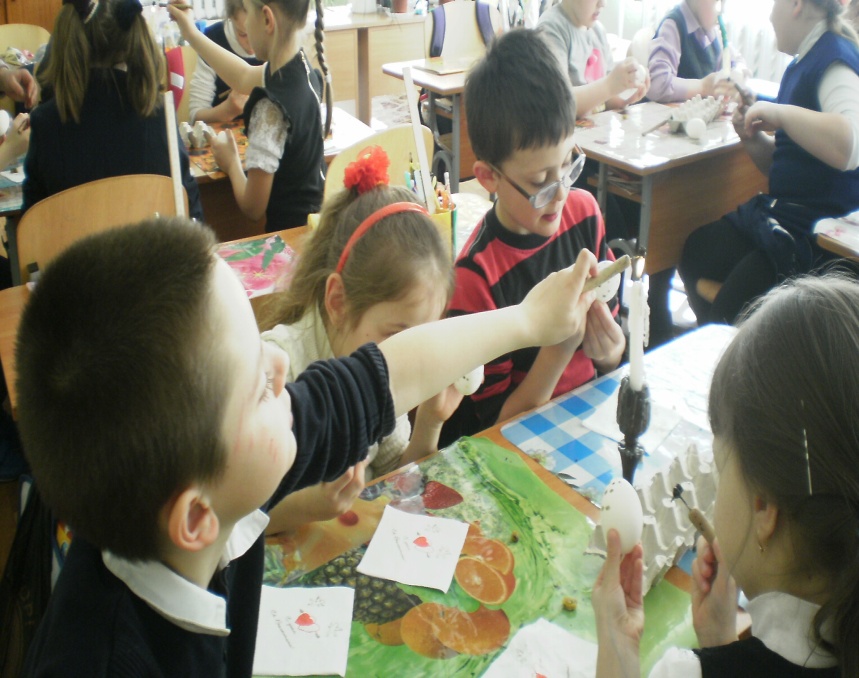 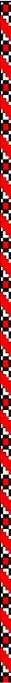 Залучення дітей до конкурсів
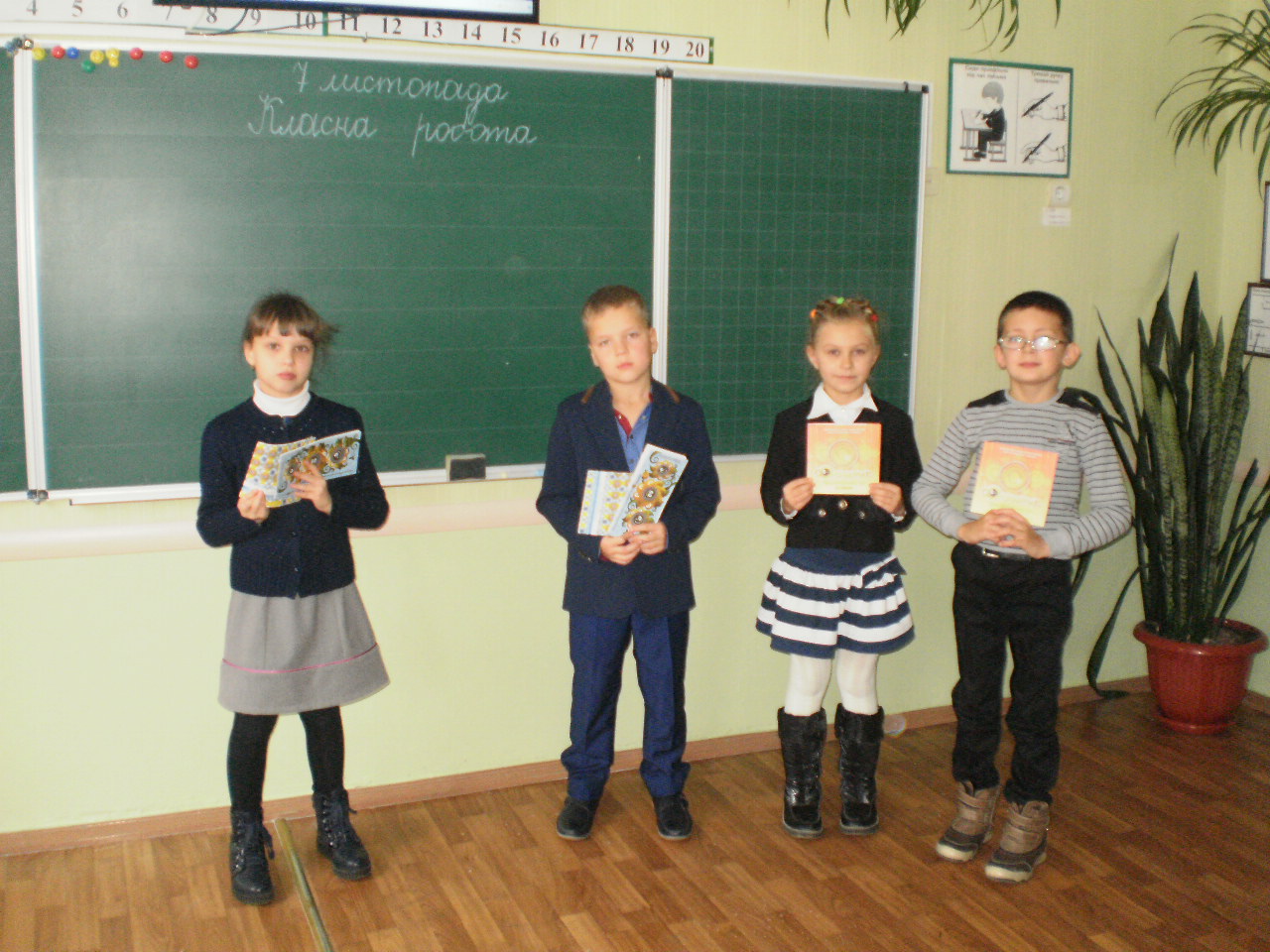 «Соняшник» - 6 учнів;
«Кенгуру» – 3 учні;
Конкурс Яцика –2 переможці( 2 і 3 місця)на районному рівні
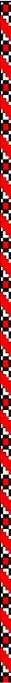 Методична робота
2015 рік
Спільний семінар керівників ЗНЗ та заступників з навчально-виховної роботи:
відкритий урок з української мови на тему «Подовжені м’які приголосні»
Засідання окружного методичного об’єднання вчителів початкових класів:
виступ з презентацією на тему «Формування ключових компетентностей молодших школярів шляхом впровадження ігрових технологій»
2016 рік
Засідання педагогічної ради:
виступ з презентацією на тему «Використання інноваційних форм і методів роботи щодо формування патріотичних почуттів в учнів молодшого шкільного віку»
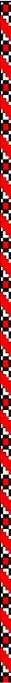 2018 рік
Засідання окружного методичного об’єднання вчителів початкових класів:
 виступ з презентацією “НУШ:особливості впровадження курсу “Я досліджую світ””
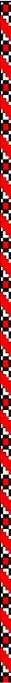 Поширення передового педагогічного досвіду
Власна сторінка на шкільному сайті
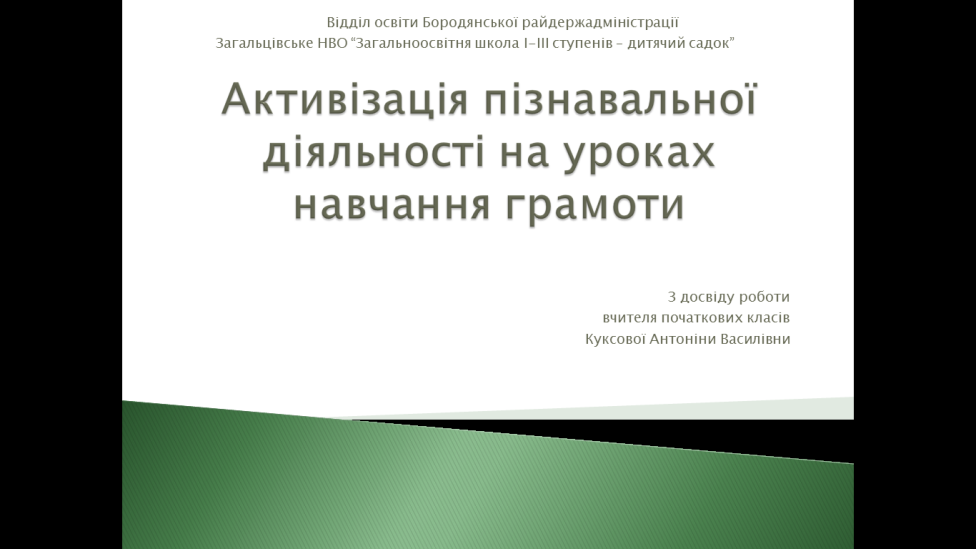 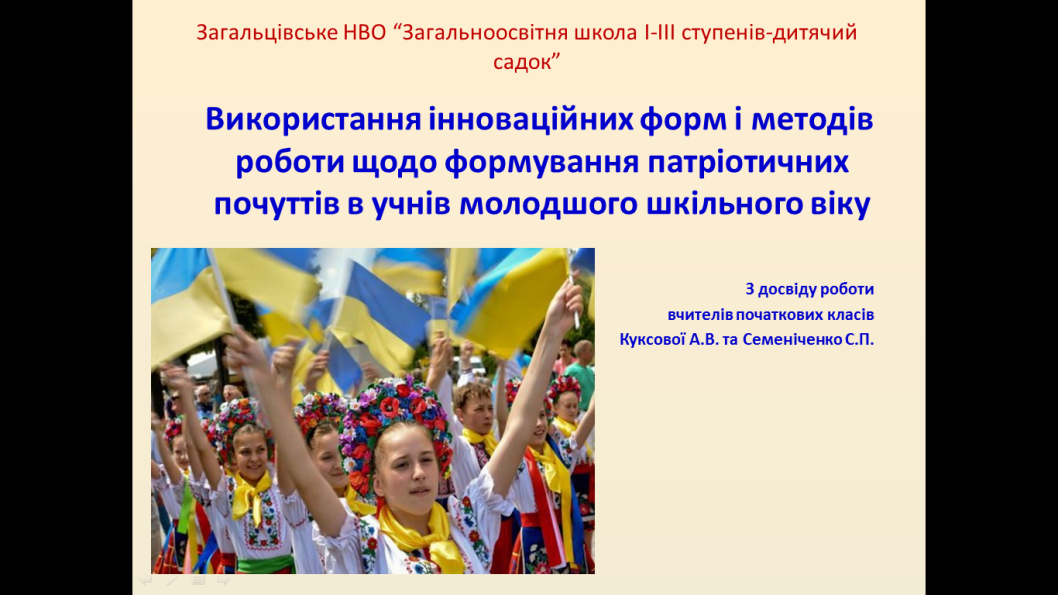 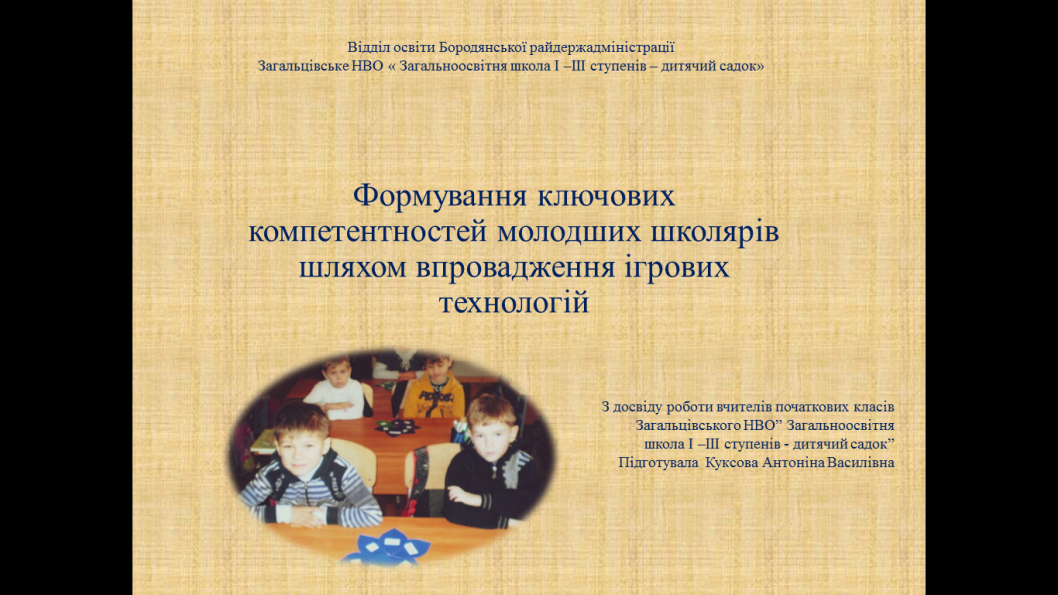 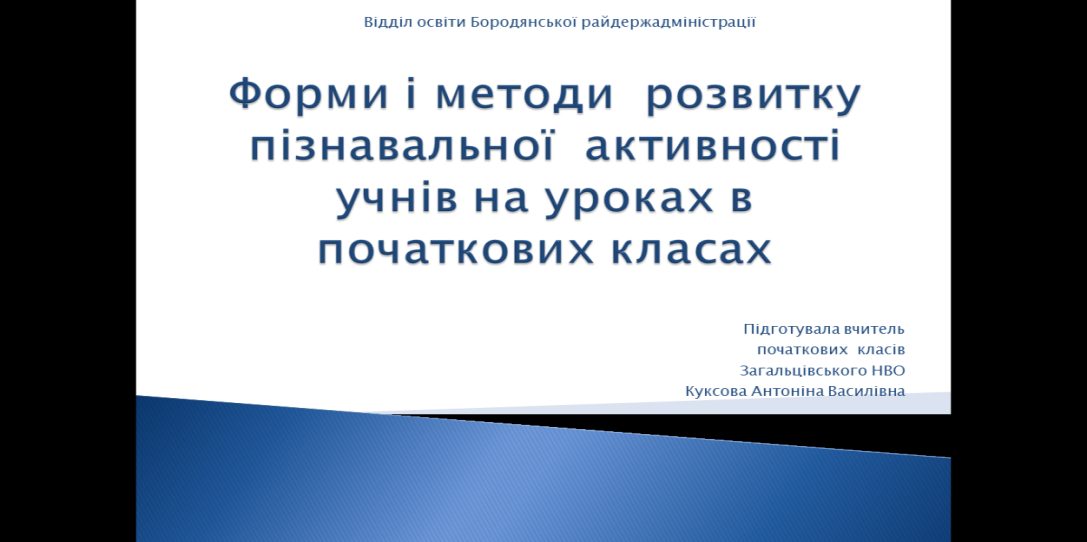 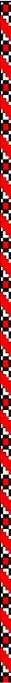 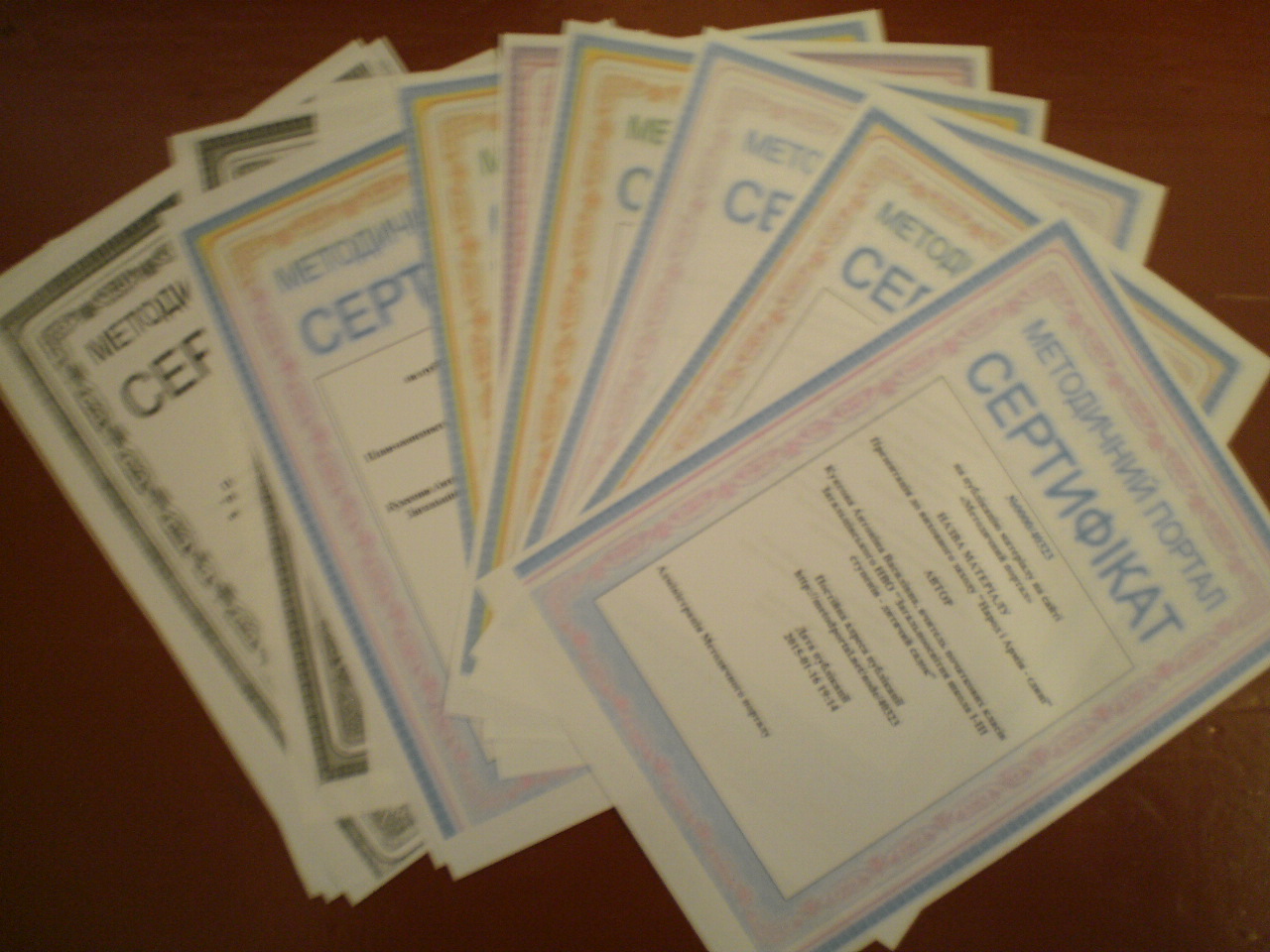 Кількість сертифікатів на методичному порталі – 30.
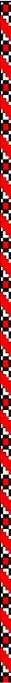 Участь у виставках передового педагогічного досвіду
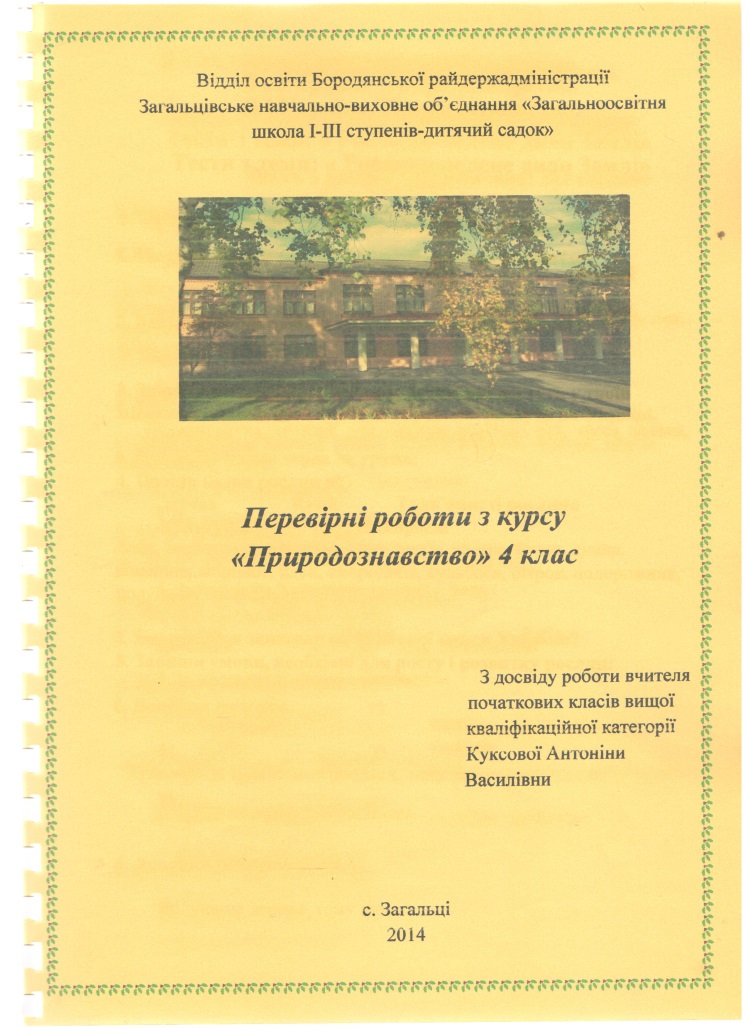 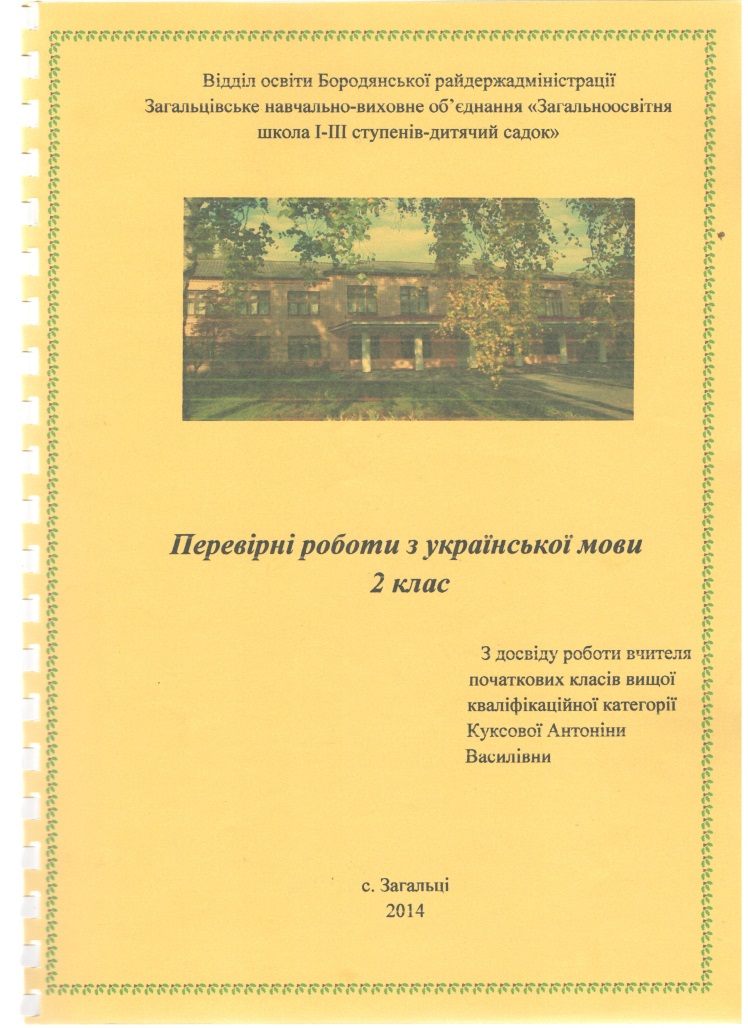 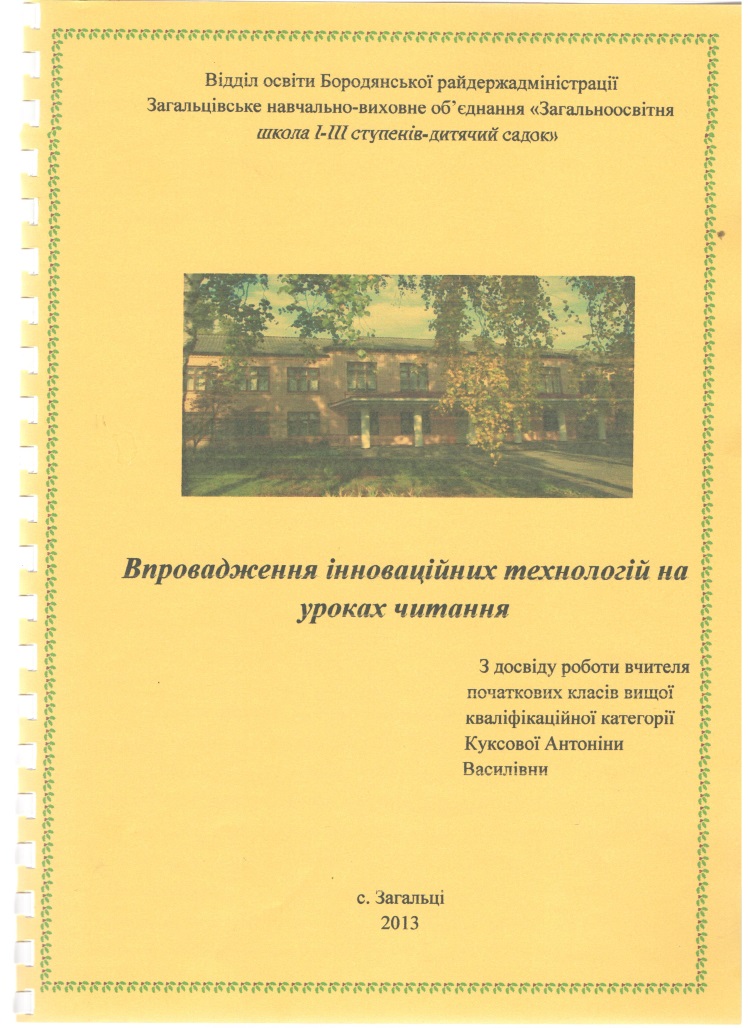 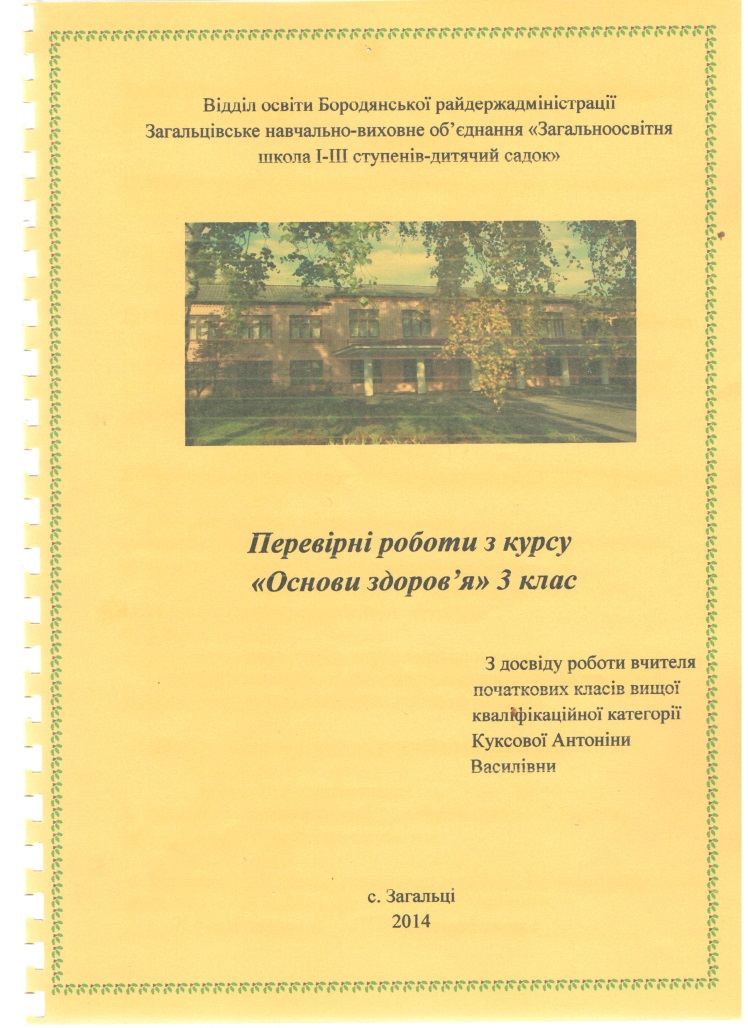 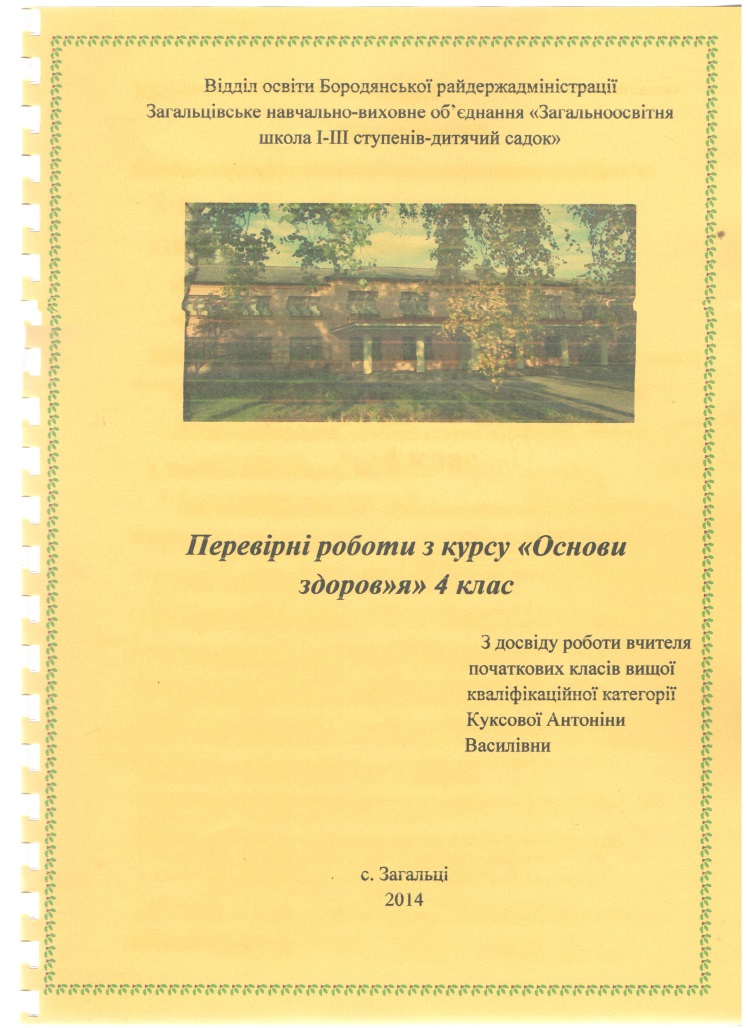 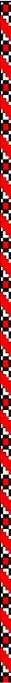 Самоосвіта
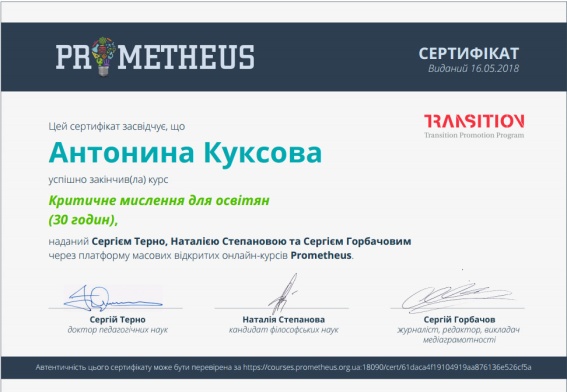 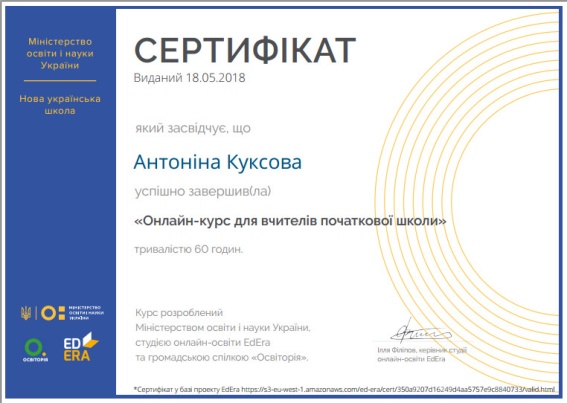 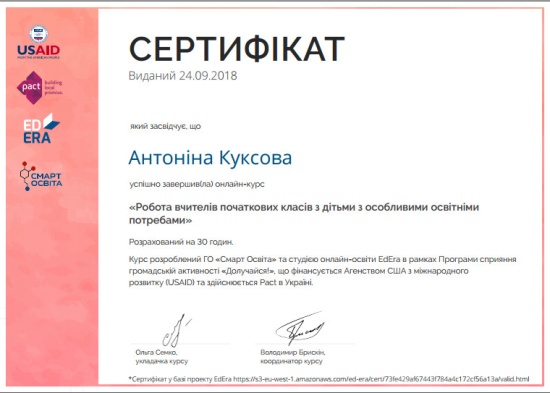 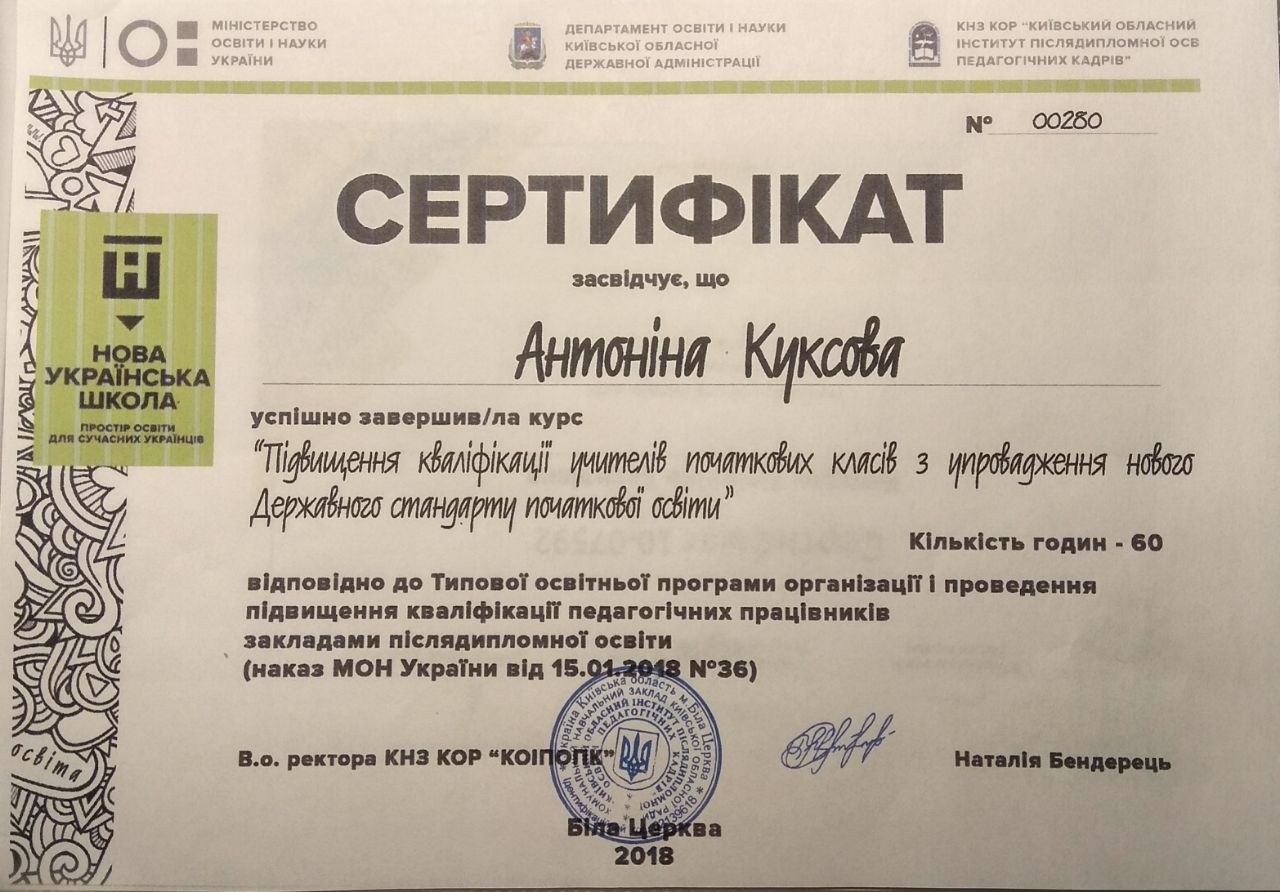 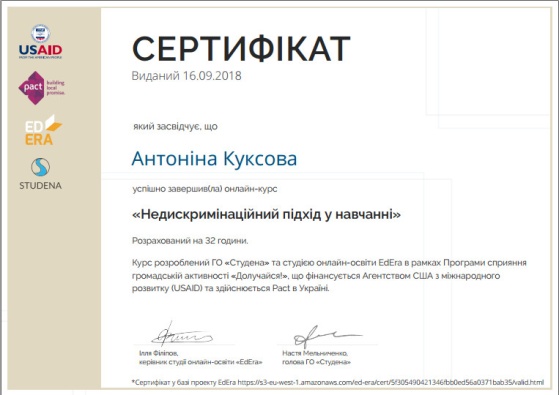 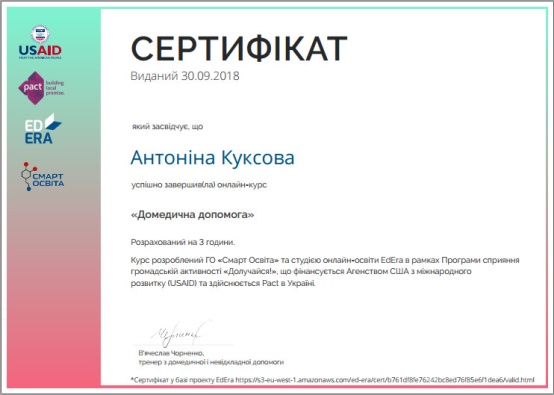 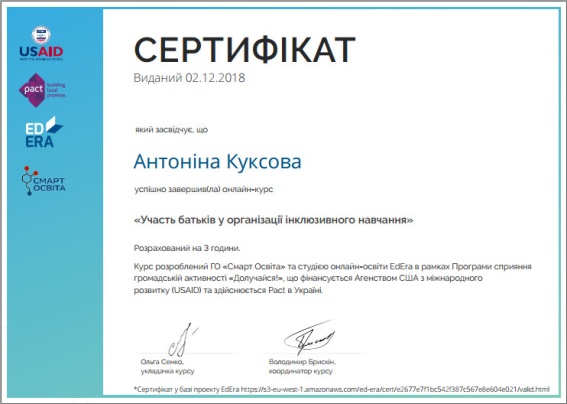 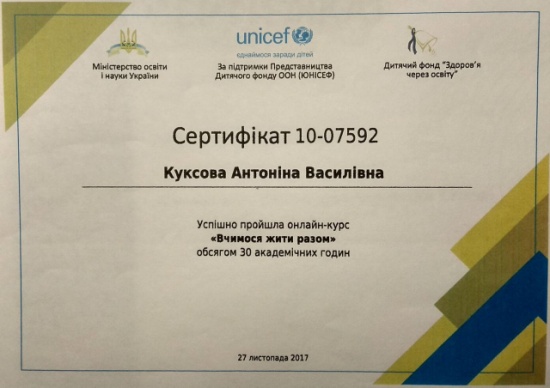 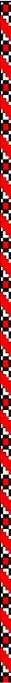 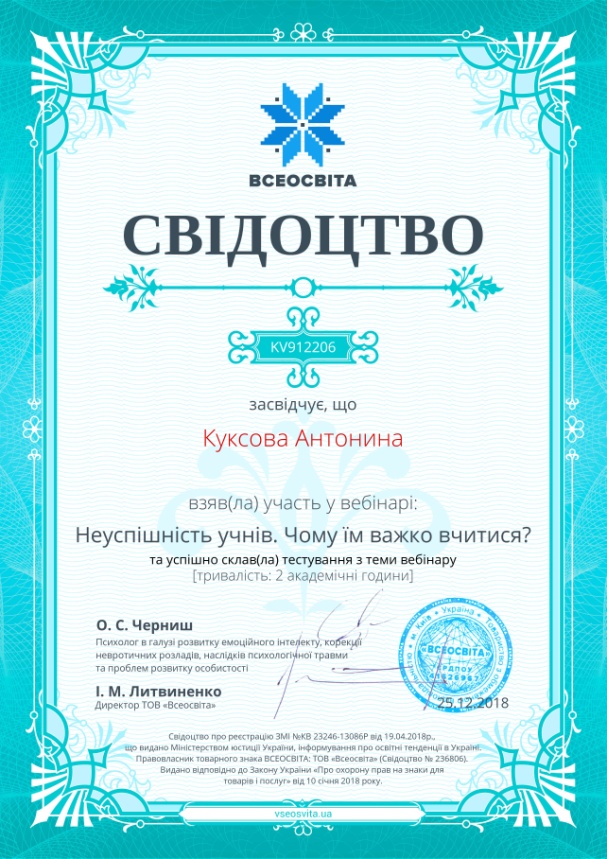 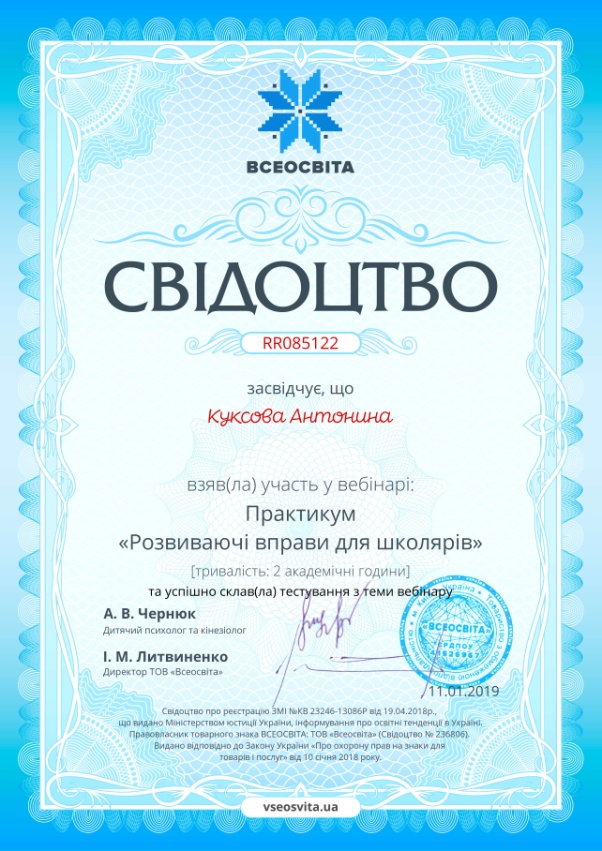 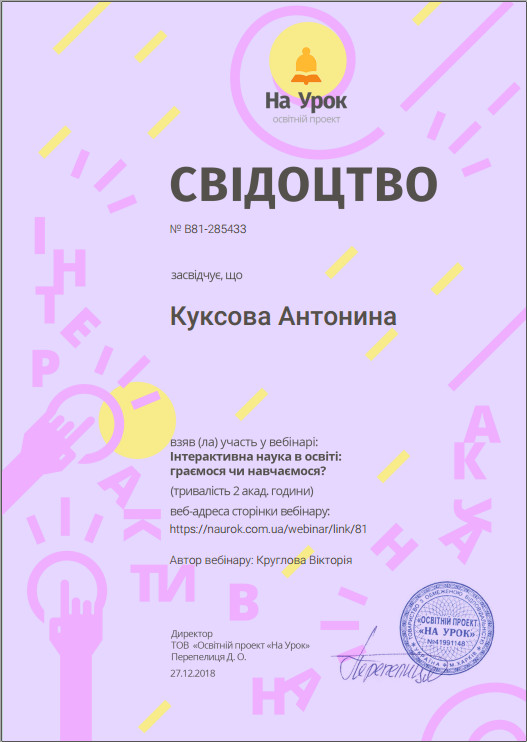